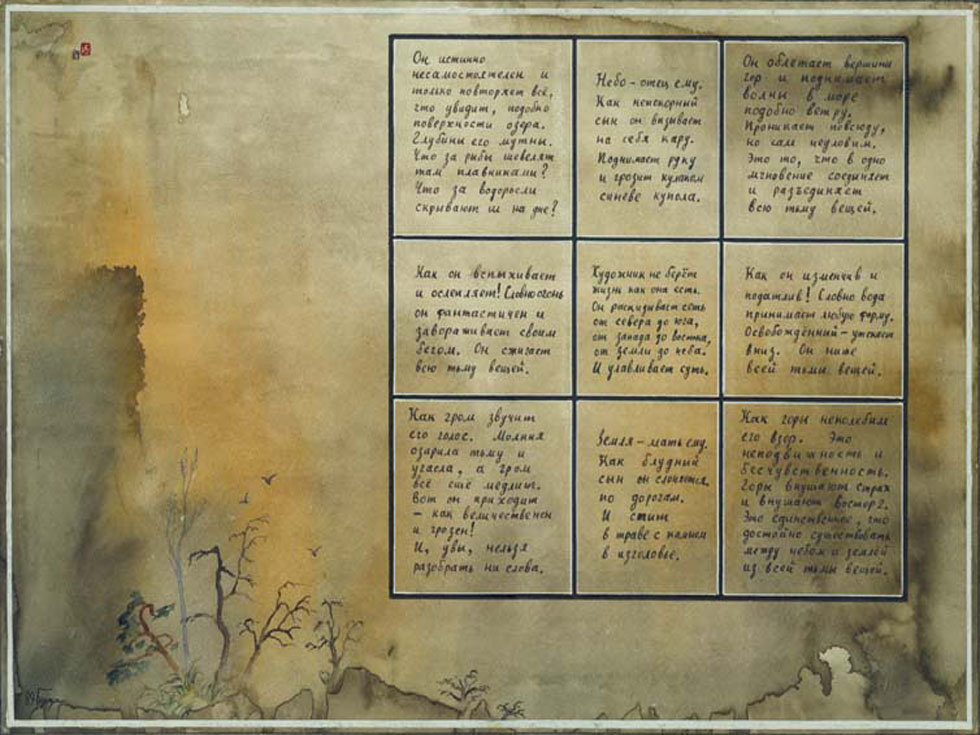 Игорь Борисович Бурдонов
Александр Сергеевич Косачев

Симуляция системс отказами иразрушением
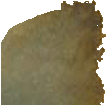 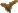 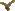 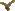 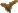 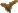 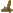 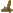 Институт Системного Программирования РАН
1
Симуляция систем с отказами и разрушением
(12)
Игорь Борисович Бурдонов & Александр Сергеевич Косачев,   ИСП РАН
1. Введение - моделирование
Реальный мир
Модельный мир
Требования
Спецификация

соответствует
конформна

Исследуемая система
Реализация
Функциональные требования – выражаются в терминах взаимодействия исследуемой системы с окружением



2


Симуляция систем с отказами и разрушением
Внешнее действие
Отказ (нет ни одного действия
                из заданного множества)
Наблюдение =
(12)
Игорь Борисович Бурдонов & Александр Сергеевич Косачев,   ИСП РАН
2.1. Семантика взаимодействия
Окружение
Воздействие = Нажатие кнопки (множество действий)

воздействие
наблюдение

Семантика =
(R)(R)=L
L - алфавит внешних действий
R - кнопки с наблюдаемыми отказами
Q - кнопки с ненаблюдаемыми отказами
Реализация
 = Внутреннее действие (ненаблюдаемо и всегда разрешено)
Бесконечная последовательность любых действий выполняется бесконечное время,
а конечная последовательность – конечное время.
 = дивергенция = бесконечная последовательность -действий («зацикливание»)
 = разрушение = любое нежелательное поведение реализации


Безопасное взаимодействие = нет попыток выхода из дивергенции и нет разрушения



3


[Speaker Notes: Наблюдение - это действие, которое реализация выполняет в ответ на воздействие и которое можно наблюдать.
Такое действие называется внешним.
Если никакого действия нет и гарантированно не будет, сколько бы времени мы не ждали, то это особое наблюдение, называемое отказом.
Отказ задаётся множеством тех действий, которые могли бы наблюдаться в ответ на воздействие.
Для простоты будем считать, что любое воздействие допускает наблюдение отказа.

С точки зрения взаимодействия те воздействия, которые могут приводить к одним  и тем же наблюдениям, эквивалентны.
Воздействие фактически сводится к разрешению реализации выполнить одно действие из некоторого множества или не выполнить никакого действия из этого множества (отказ).
Набор неэквивалентных воздействий определяет семантику взаимодействия.
Можно считать, что имеется некоторая клавиатура и воздействие – это нажатие той или иной кнопки, на которой написано множество действий, разрешаемых кнопкой. 

Кроме внешних, то есть наблюдаемых, действий реализация можнт выполнять внутренние, то есть ненаблюдаемые, действия.
Поскольку они не наблюдаемы, они неразличимы между собой и обозначаются одним символом .

Если возникла дивергенция, то реализация в ответ на воздействие может через какое-то время выполнить некоторое внешнее действие или бесконечно долго выполнять внутренние действия. 
Это принципиально отличается от отказа, где отсутствие действий в данный момент времени гарантирует их отсутствие в будущем.
Однако отличить дивергенцию от отказа можно только при бесконечно долгом ожидании.
При дивергенции мы не знаем, сколько времени нам нужно ждать ответа на воздействие и будет ли такой ответ вообще. 
Более того, без такого ответа дальнейшее взаимодействие бессмысленно, поскольку любое следующее воздействие не может устранить эту неопределённость. 
Поэтому дивергенция не даёт возможности продолжить взаимодействие.

Дальше про разрушение.

Дальше про безопасное взаимодействие.]
Симуляция систем с отказами и разрушением
(12)
Игорь Борисович Бурдонов & Александр Сергеевич Косачев,   ИСП РАН
2.2. Модель LTS – Labelled Transition System

{a}

S
S=LTS(VS,L,ES,s0)
0
2
4
b
a



начальное состояние
c

множество переходов
{b}
c

алфавит внешних действий
1
3
5
множество состояний
b


{a}
{a}

Переход szs`, где s,s`VS и zL{,}
L={a,b,c} R={{a},{b},{bc}}
Отказ P в состоянии s    из s нет переходов по действиям zP, - и -переходов.
Состояние дивергентно, если в нём есть дивергенция,
т.е. в нём начинается бесконечная цепочка -действий
s - конвергентное состояние,
    (не дивергентное состояние)
Маршрут = цепочка смежных переходов sz1s1z2s2z3…znsn
Трасса = цепочка пометок (с пропуском ) на переходах (включая отказы и )
                маршрута, который не продолжается после  и 

s   = маршрут с трассой  начинается в s
ss` = маршрут с трассой  начинается в s и заканчивается в s`
T(s)={|s} = множество трасс, начинающихся в s





4


Симуляция систем с отказами и разрушением
(12)
Игорь Борисович Бурдонов & Александр Сергеевич Косачев,   ИСП РАН
2.3. Безопасные кнопки, наблюдения и трассы

Кнопка безопасна, если 1) нет  (после действия, разрешаемого кнопкой) и 2) нет  :
в состоянии s: P safe s =def s & s & zP sz,;
во множестве состояний M: P safe M =def sM P safe s;
после трассы , начинающейся в состоянии s: P safe s after  =def P safe (s after ),
где s after  =def {s`|ss`} множество состояний после трассы.
Наблюдение безопасно, если оно разрешается (хотя бы одной) безопасной кнопкой:
отказ P безопасен, если безопасна кнопка P;
внешнее действие z безопасно, если  кнопка P: zP и P безопасна.
Трасса , начинающаяся в состоянии s, безопасна, если
1) в начальном состоянии трассы нет : s;
2) каждое наблюдение трассы безопасно после префикса трассы:
для =u1,u2,…,ui-1,ui,…,un ui безопасно после u1,u2,…,ui-1 для i=1..n.
Safe(s) – множество безопасных трасс, начинающихся в состоянии s.

5


Симуляция систем с отказами и разрушением
(12)
Игорь Борисович Бурдонов & Александр Сергеевич Косачев,   ИСП РАН
2.3. Гипотеза о безопасности и конформность

Гипотеза о безопасности: реализация I безопасна для спецификации S:
если в s0 нет , то  нет в i0;
если после общей безопасной трассы кнопка безопасна в S, то она безопасна в I:
I safe for S =def (T(s0)  T(i0))
              & Safe(s0)Safe(i0) PR
                (P safe s0 after   P safe i0 after )
Конформность: реализация I конформна спецификации S:
 I удовлетворяет гипотезе о безопасности для S;
выполнено проверяемое условие: после общей безопасной трассы наблюдение,
      возможное в I после нажатия безопасной (в S) кнопки, разрешается S:
I saco S =def I safe for S
           & Safe(s0)Safe(i0) PR
            (P safe s0 after   obs(i0 after ,P)  obs(s0 after ,P)),
где obs(M,P) =def {uP{P}|aM au}
– наблюдения после нажатия кнопки P в состояниях из множества M
6

Симуляция систем с отказами и разрушением
(12)
Игорь Борисович Бурдонов & Александр Сергеевич Косачев,   ИСП РАН
3. Алгоритм верификации – Ограничения
Выполнено условие конечности:
Конечна семантика: конечен алфавит действий L.Как следствие конечны каждая кнопка PR и набор кнопок R,
Конечны множества состояний реализации и спецификации.Как следствие для конечной семантики конечным множества переходов.

7
Симуляция систем с отказами и разрушением
(12)
Игорь Борисович Бурдонов & Александр Сергеевич Косачев,   ИСП РАН
3. Алгоритм верификации – основная идея

Рассмотрим множество состояний из I, достижимых по безопасным трассам S :
U = {i0 after |Safe(s0)}.
С каждым состоянием iU свяжем семейство S(i) множеств состояний из S
после трасс, безопасных в S, имеющихся в I, и заканчивающихся в состоянии i:
S(i)={s0 after |Safe(s0) & i(i0 after )}
Реализация I конформна спецификации S, если выполнены два условия:
T(s0)  T(i0);
iU PR MS(i) (P safe M)  P safe i & obs({i},P)obs(M,P)).
Алгоритм:
На шаге 0: проверяем условие a,и для U0={i0} и S0(i0)={{s0 after }} проверяем условие b.
На n-ом шаге увеличиваем множества UnUn+1 и Sn(i)Sn+1(i) для iUn+1,проверяя условие b для добавляемых элементов множеств.
Алгоритм заканчивается когда либо обнаружена ошибка (не выполнено условие aили b), либо не происходит увеличение множеств: Un=U и iU Sn(i)=S(i).
8


Симуляция систем с отказами и разрушением

{a}
0
2
4
b
a
c

S
{b}
c
1
3
5
b
{a}
{a}

S(k)
-
{23}
{23}{3}
{23}{3}
{23}{3}
шаг
0
2
3
5
10/11
S(n)
{0}
{0}
{0}
{0}{5}
{0}{5}
(12)
Игорь Борисович Бурдонов & Александр Сергеевич Косачев,   ИСП РАН
Семантика
L={a,b,c}
R={{a},{b},{bc}}
3. Алгоритм верификации на примере
Спецификация S
M – множество состояний
      после безопасной трассы
A(M) – наблюдения, безопасные
              в каждом состоянии из M
B(M,u) – множество постсостояний
после наблюдения u в состояниях из M
Реализация I saco S
i – состояние после
      безопасной трассы
C(i) – безопасные
D(i) – опасные
I
{b}
c
n
k
b
переходы
из i
{a}
{a}
Гипотеза о безопасности: iui`D(i) MS(i) uA(M)
Проверяемое условие: iui`C(i) MS(i) uA(M)  B(M,u)
W – список пар M iui`, MS(i). Вначале все пары s0 after  i0ui`
{0}n{a}n, {0}nbk
{23}k{a}k, {23}k{b}k, {23}kcn
{23}k{b}k, {23}kcn, {3}k{a}k, {3}k{b}k, {3}kcn
{3}k{a}k, {3}k{b}k, {3}kcn, {5}n{a}n, {5}nbk
 /


конформно
9

Симуляция систем с отказами и разрушением

{a}
0
2
4
b
a
c

S
{b}
c
1
3
5
b
{a}
{a}

S(k)
-
{23}
{23}{3}
{23}{3}
(12)
Игорь Борисович Бурдонов & Александр Сергеевич Косачев,   ИСП РАН
Семантика
L={a,b,c}
R={{a},{b},{bc}}
3. Алгоритм верификации на примере
Спецификация S
M – множество состояний
      после безопасной трассы
A(M) – наблюдения, безопасные
              в каждом состоянии из M
B(M,u) – множество постсостояний
после наблюдения u в состояниях из M

Реализация I saco S
i – состояние после
      безопасной трассы
C(i) – безопасные
D(i) – опасные
b
I
{b}
c
n
k
b
переходы
из i
{a}
{a}
kbk         
Гипотеза о безопасности: iui`D(i) MS(i) uA(M)
Проверяемое условие: iui`C(i) MS(i) uA(M)  B(M,u)
W – список пар M iui`, MS(i). Вначале все пары s0 after  i0ui`
{0}n{a}n, {0}nbk
{23}k{a}k, {23}kbk, {23}kcn
{23}kbk, {23}kcn, {3}k{a}k, {3}kbk, {3}kcn
шаг
0
2
3
4
S(n)
{0}
{0}
{0}
{0}

ошибка



10


Симуляция систем с отказами и разрушением
(12)
Игорь Борисович Бурдонов & Александр Сергеевич Косачев,   ИСП РАН
3. Алгоритм верификации – оценка сложности
Число шагов алгоритма (2 + число обрабатываемых пар из W)  2+m(2n-1), где
m – число переходов реализации (включая петли отказов),
n – число состояний спецификации.

При подходящем способе задания множеств A,B,C,D,S
число операций алгоритма = (число шагов).
Число операций алгоритма = O(2+m(2n-1)).
Для детерминированной спецификации число шагов алгоритма  2+mn.
Распараллеливание: обработка элементов списка W выполняется параллельно.
Число шагов алгоритма  2+k(2n-1), где k – число состояний реализации.
В примере (с конформной реализацией):
Число шагов без распараллеливания = 12, 2+m(2n-1) = 2+6(26-1) = 380
Число шагов с распараллеливанием  =  4, 2+k(2n-1) = 2+2(26-1) = 128.


11


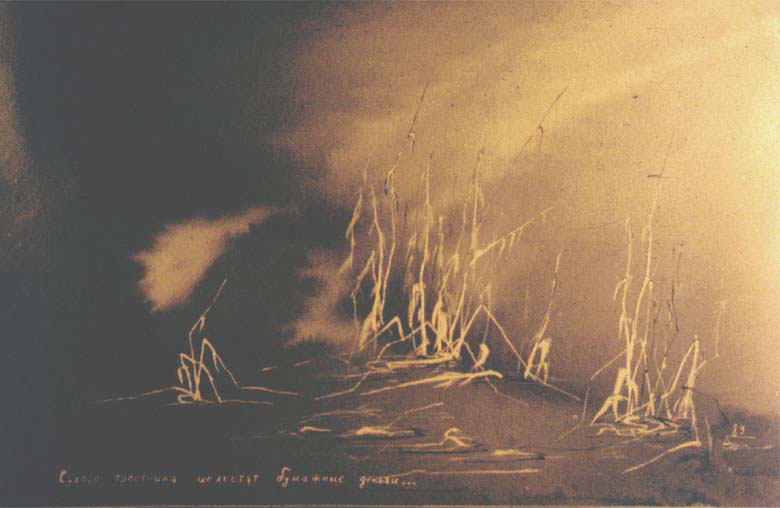 Симуляция систем с отказами и разрушением
Игорь Борисович Бурдонов & Александр Сергеевич Косачев,   ИСП РАН
Спасибо за внимание!
12
Тестирование конформности с открытым состоянием
(12)
Игорь Борисович Бурдонов & Александр Сергеевич Косачев,   ИСП РАН
1. Дополнительные ограничения
Реализация удовлетворяет гипотезе о безопасности.
Тестирование с открытым состоянием.
Ограниченный недетерминизм реализации:реализация t-недетерминирована = в результате повторения t разодного и того же тестового воздействияв одном и том же состоянии реализациибудут получены все возможные варианты поведения реализации,то есть все пары (наблюдение, постсостояние).
Сильно-связность LTS реализации =из каждого состояния можно безопасно перейти в любое другое состояние,возможно с использованием операции «рестарт».(Достаточно ограничиться состояниями,достижимыми по безопасным трассам спецификации.)


13


Тестирование конформности с открытым состоянием
(12)
Игорь Борисович Бурдонов & Александр Сергеевич Косачев,   ИСП РАН
2. Отличия от алгоритма аналитической верификации
Реализация неизвестна, поэтому множества C(i) и D(i) неизвестны.D(i) нужны только для проверки гипотезы о безопасности.С(i) будут строиться по ходу тестирования.
Тестирование – это чередующаяся цепочка следующих действий:
Тестовое воздействие + получение наблюдения + опрос постсостояния,т.е. получение перехода реализации.
Если получен новый переход, выполняется аналитическая верификацияэтого перехода и, возможно, ранее полученных переходов.Когда список W становится пуст, тестирование не заканчивается,а выполняется п. 2a.
Ограничение недерминизма реализации позволяет в каждом её состояниивыполнять каждое тестовое воздействие не более t раз.
Если в п.2a оказывается, что все переходы из текущего состояния ужеполучены = каждое безопасное согласно спецификации тестовоевоздействие выполнено t раз (состояние полное), то применяетсяспециальный алгоритм перемещения в неполное состояние, и далее п.2a. 
Тестирование заканчивается, когда все полученные состояния полны.



14


Тестирование конформности с открытым состоянием
(12)
Игорь Борисович Бурдонов & Александр Сергеевич Косачев,   ИСП РАН
Текущее состояниеполное?
Среди полученных состояний есть неполное?
нет
нет
конформно
да
да
Воздействие
+наблюдение
+постсостояние
Перемещение
в неполное состояние
Аналитическая
верификация
Получен
новый переход
нет
да
ошибка
не конформно
Список W пуст
3. Общая схема алгоритма тестирования
15
Тестирование конформности с открытым состоянием
(12)
Игорь Борисович Бурдонов & Александр Сергеевич Косачев,   ИСП РАН
4. Оценка сложности алгоритма тестирования

Число тестовых воздействий  OT=O(bktk) для t>1, и OT=O(bk2) для t=1,
где b – число кнопок, k – число состояний реализации.
Оценка O(bk2) достигается для детерминированной реализации.
Для реализаций, в которых гарантируется перемещение в неполное состояние по тому или иному пути (маршруту без самопересечений), оценка O(bk2t):
Сильно--связные LTS – такие LTS, в которых для любой пары состояний a и b можно в каждом состоянии i определить кнопку P(i) так, что, нажимая только такие кнопки, мы гарантированно проходим тот или иной путь из a в b при любом недетерминированном поведении реализации.
Детерминированная исследуемая система, когда недетерминизм реализации как её модели есть следствие повышения уровня абстракции при моделировании.
Объём вычислений :
Поиск опрошенного состояния среди ранее полученных - kOT.
Вычисления для перемещения в неполное состояние - O(b2k2t).
Вычисления при аналитической верификации - O(m2n), Для детерминированной спецификации – O(mn).


16


[Speaker Notes: Детерминизм исследуемой системы.
Модельное тестовое воздействие преобразуется в реальное тестовое воздействие перед тем, как подавать его на исследуемую систему. 
Если это реальное воздействие запоминать вместе с полученным реализационным переходом, то для перемещения в неполное состояние можно указывать нужное реальное воздействие.

В тексте статьи опечатка: для сильно--связных LTS  и для детерминированных исследуемых систем оценка O(bk2t), а не O(bk2).]